Continous Probability Distributions
Martina Litschmannová
martina.litschmannova@vsb.cz
EA 538
Probability Distribution of Continous Random Variable
Probability Density Function
8.3
Point Probabilities are Zero
Because there is an infinite number of values, the probability of each individual value is virtually 0.

Thus, we can determine the probability of a range of values only.

E.g. with a discrete random variable like tossing a die, it is  meaningful to talk about P(X=5), say.
In a continuous setting (e.g. with time as a random variable), the probability the random variable of interest, say task length, takes exactly 5 minutes is infinitesimally small, hence P(X=5) = 0.

It is meaningful to talk about P(X ≤ 5).
Probability Density Function f(x)
area=1
Relationship between probability density function f(x) and distribution function F(x)
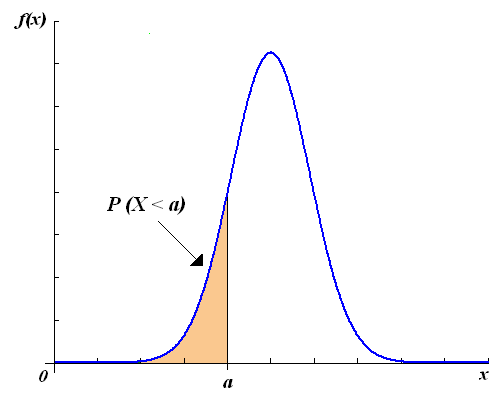 Relationship between probability density function f(x) and distribution function F(x)
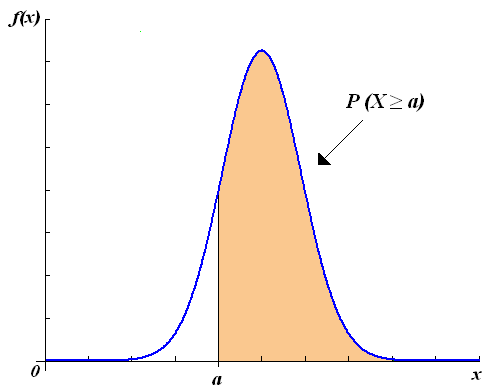 Relationship between probability density function f(x) and distribution function F(x)
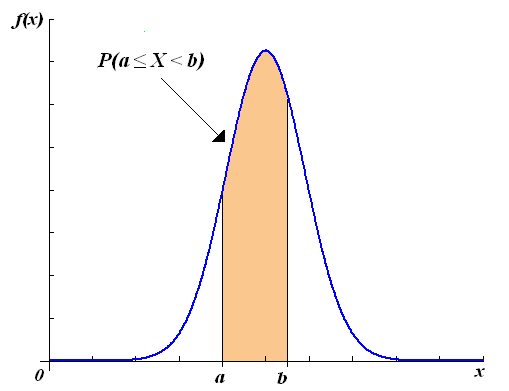 The Uniform Distribution
f(x)
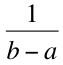 a
b
x
The amount of gasoline sold daily at a service station is uniformly distributed with a minimum of 2,000 gallons and a maximum of 5,000 gallons. What is the probability that the service station will sell at least 4,000 gallons?
The amount of gasoline sold daily at a service station is uniformly distributed with a minimum of 2,000 gallons and a maximum of 5,000 gallons. What is the probability that the service station will sell at least 4,000 gallons?
f(x)
x
2000
5000
The Normal Distribution
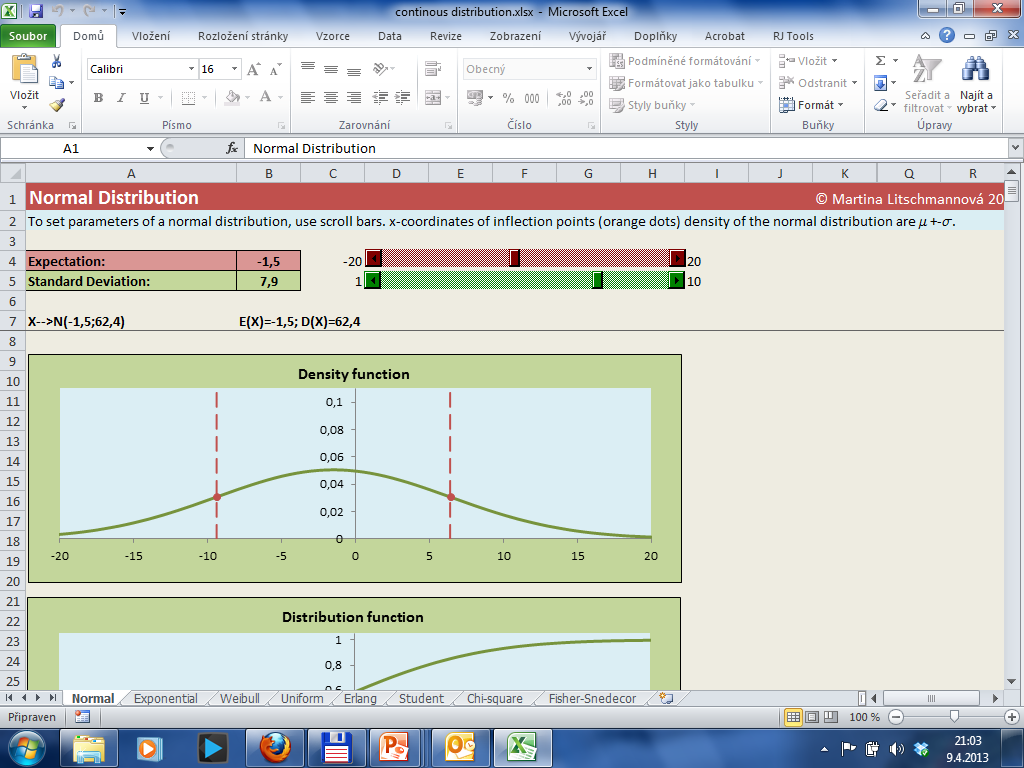 The Normal Distribution
The Normal Distribution
The Normal Distribution
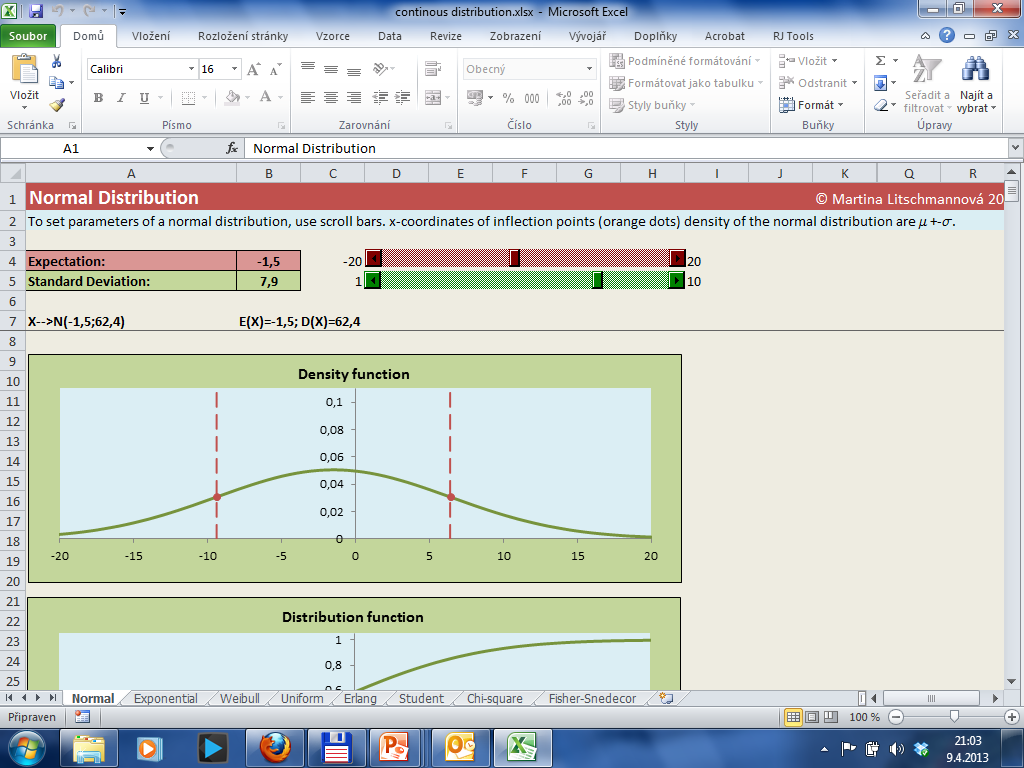 The Normal Distribution
Standard Normal Distribution
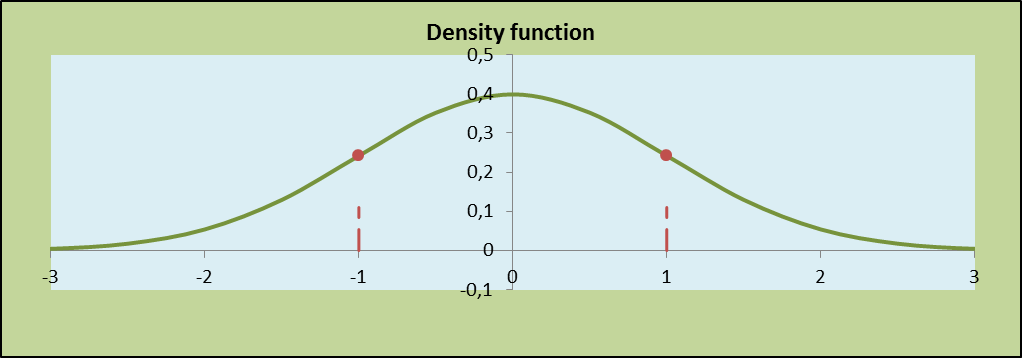 Standard Normal Distribution
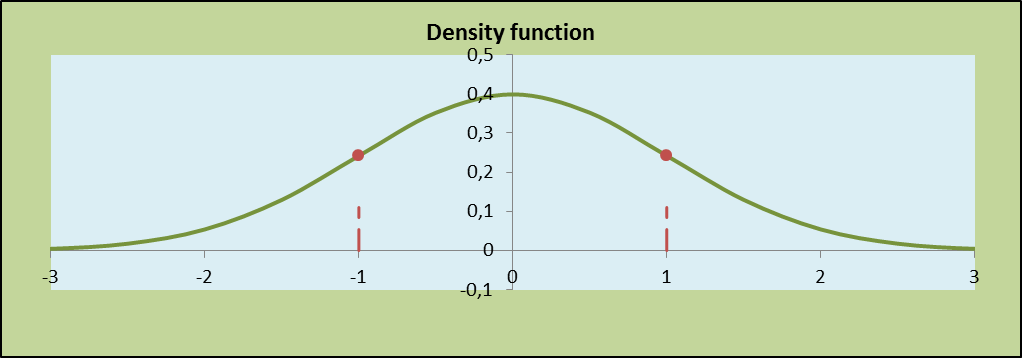 Calculating Normal Probabilities
Using the Normal Table
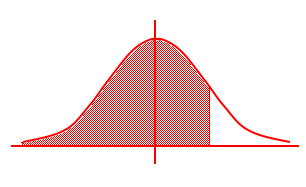 z
1,52
0
tabulated
Using the Normal Table
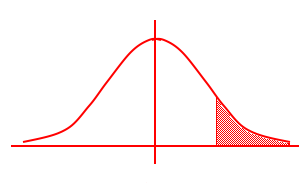 z
0
1,6
tabulated
Using the Normal Table
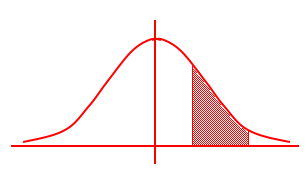 z
0
0,9
1,9
Using the Normal Table
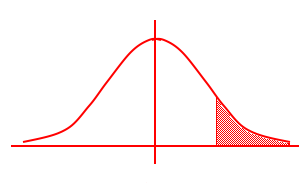 z
-1,6
0
1,6
tabulated
Using the Normal Table
The time required to build a computer is normally distributed with a mean of 50 minutes and a standard deviation of 10 minutes. What is the probability that a computer is assembled in a time between 45 and 60 minutes?
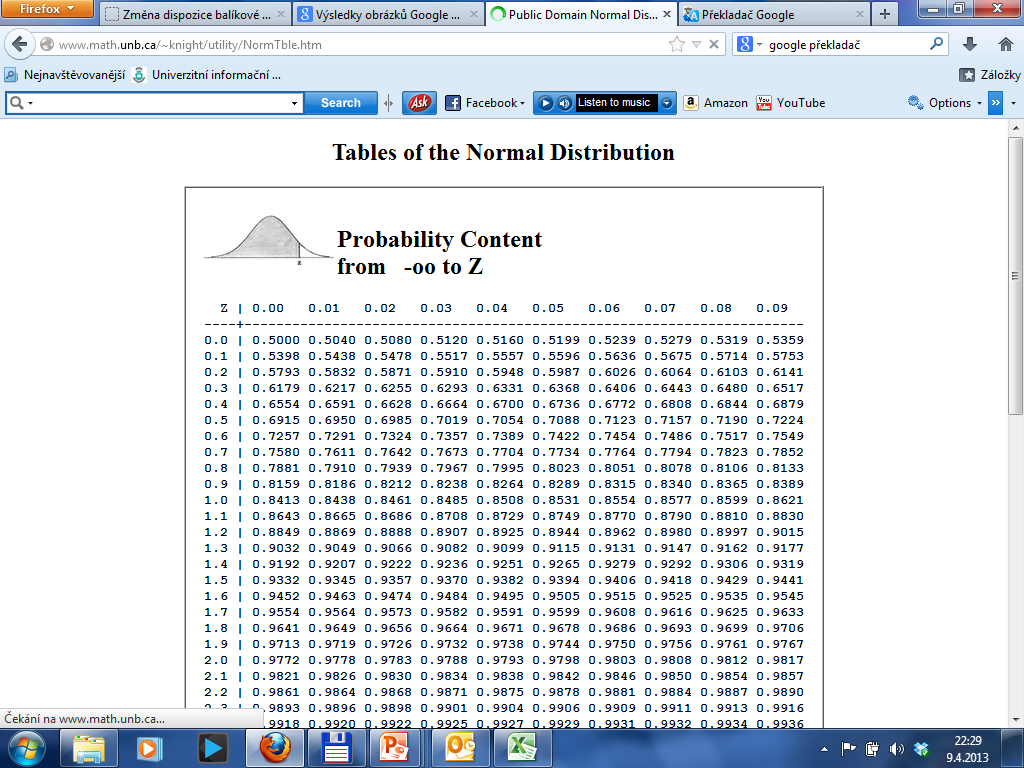 http://www.math.unb.ca/~knight/utility/NormTble.htm
The return on investment is normally distributed with a mean of 10% and a standard deviation of 5%. What is the probability of losing money?
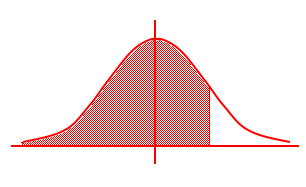 Area p = 0,75
z
1,52
0
0
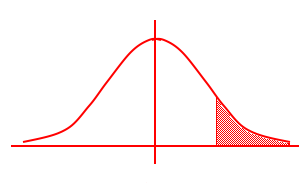 Area p = 0,25
z
0
Is not tabulated
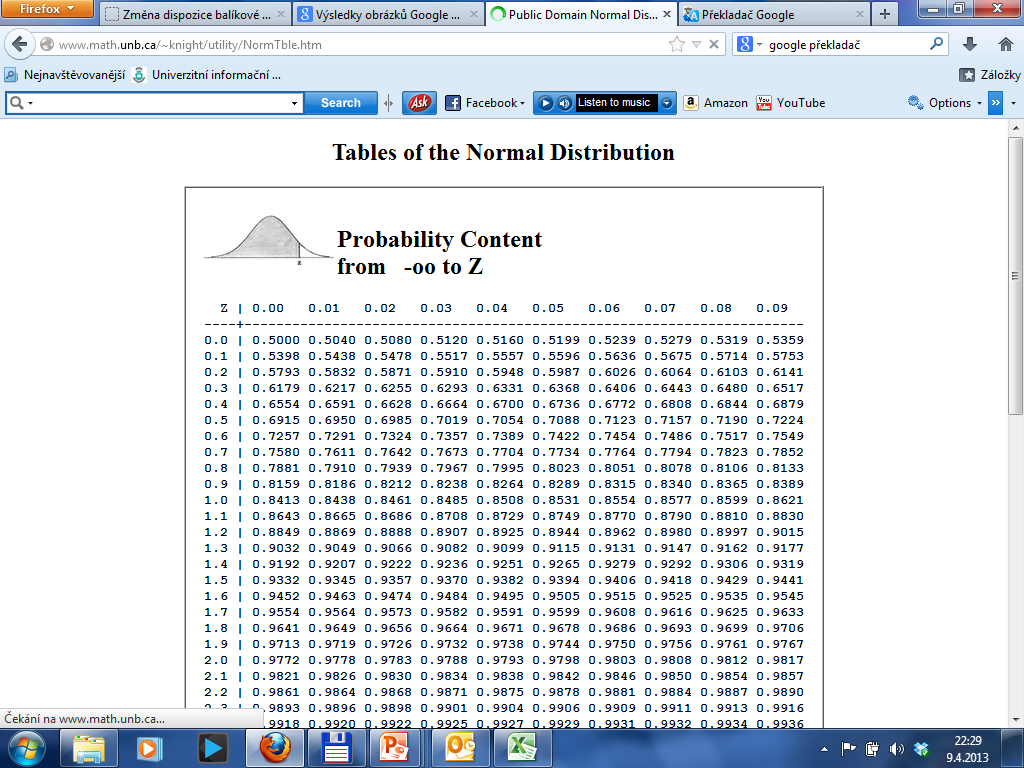 http://www.math.unb.ca/~knight/utility/NormTble.htm
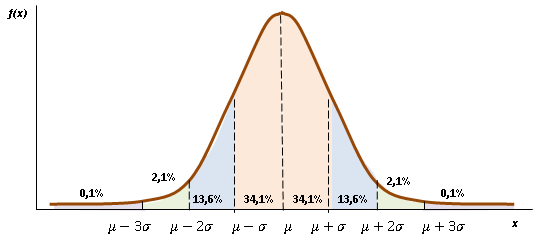 The manufacturing process used to make “heart pills” is known to have a standard deviation of 0,1 mg of active ingredient. Doctors tell us that a patient who takes a pill with over 6 mg of active ingredient may experience kidney problems. Since you want to protect against this (and most likely lawyers), you are asked to determine the “target” for the mean amount of active ingredient in each pill such that the probability of a pill containing over 6 mg. is 0,0035 ( 0,35% ).  You may assume that the amount of active ingredient in a pill is normally distributed.a)  Solve for the target value for the mean.b)  Draw a picture of the normal distribution you came up with and show the 3 sigma limits.
The Exponential Distribution
The Exponential Distribution
The Exponential Distribution
The Exponential Distribution
Hazard function
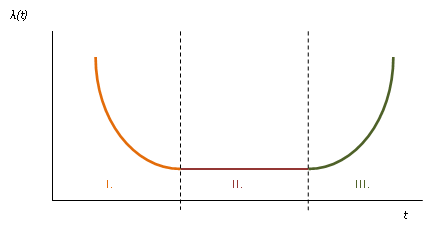 Infant mortality
Random failures
Wear-out failures
The Exponential Distribution
Hazard function
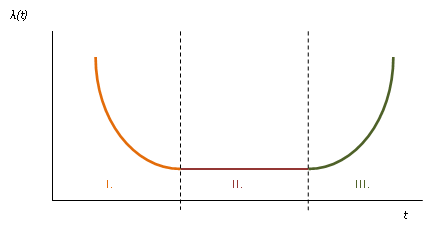 Infant mortality
Random failures
Wear-out failures
Exponential distribution
The Exponential Distribution
The Weibull Distribution
The Weibull Distribution
The Weibull Distribution
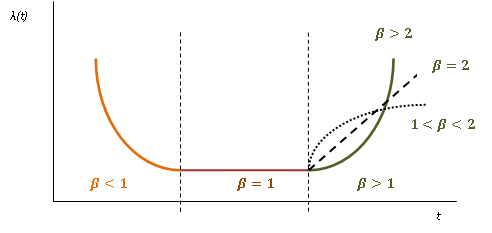 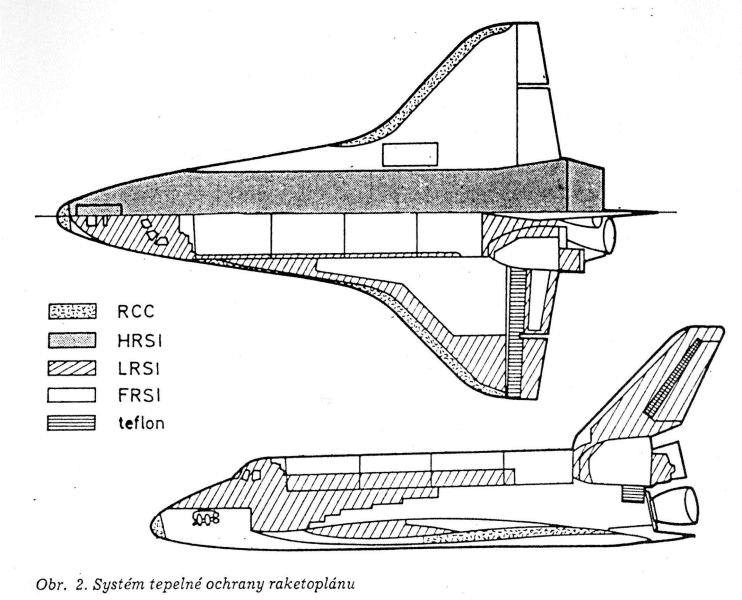 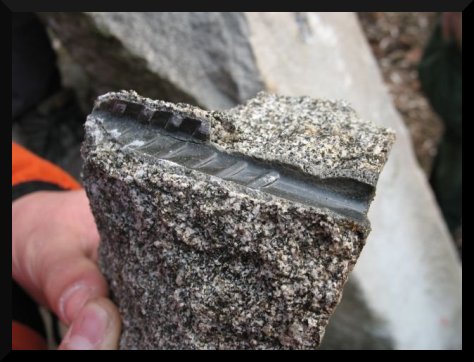 Study materials :
http://homel.vsb.cz/~bri10/Teaching/Bris%20Prob%20&%20Stat.pdf 
      (p. 80 - p.93)

http://stattrek.com/tutorials/statistics-tutorial.aspx
      (Distributions - Continous)